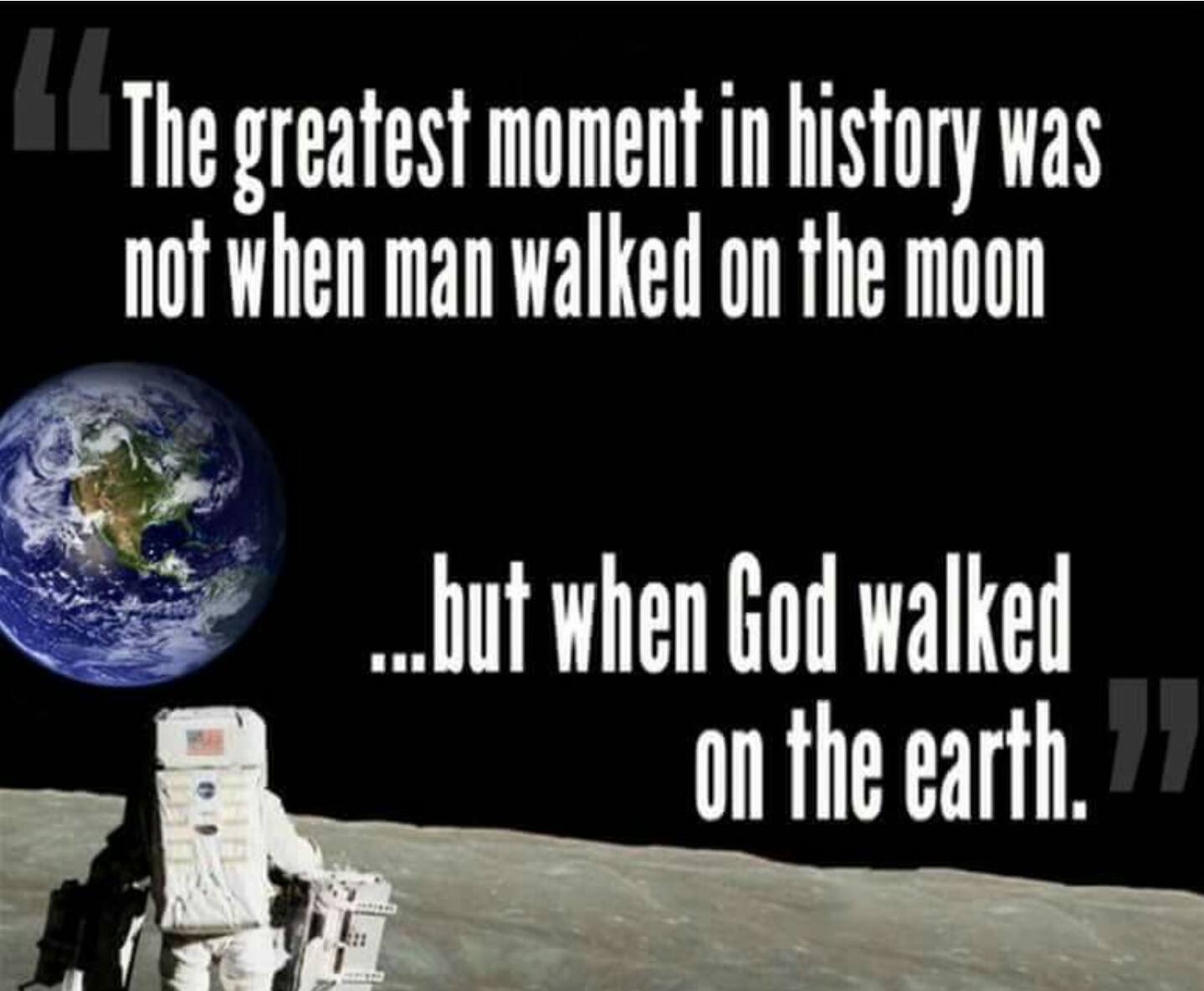 Goals of Our Study
To learn how God moved from man's problem of sin to His solution of Jesus on the cross
To understand how everything in the scriptures relates to, and points to, Jesus and the cross
To understand how everything in the Bible reveals God to mankind who He is and what He is like
Get a better understanding of how we got here tonight on the orange carpet
Slide 2
Main concepts of our study
"Scheme of Redemption" The plan of God, established before creation, to redeem mankind from sin
View the Bible as a novel, with 66 different chapters
The real division taking place at Genesis 3:6 rather than between Malachi and Matthew
This division covers two drastically different worlds: The world prior to sin and the world after sin
Slide 3
Main concepts of our study
Genesis 1-2: God and perfection, man and innocence
Genesis 3-12 – The Background of Redemption
Genesis 12-50 – Redemption through Abraham, Isaac, Jacob, and Joseph
Exodus 1-12 – Slavery In and Judgement On Egypt
Exodus 13-18 – Two Month Journey to Sinai
Exodus 19-Numbers 10 – One Year at Sinai
Number 11-14 – Unbelief
Number 15-Deut 34 – 40 Years of Wandering
Slide 4
Recap
We looked at one of the first stories from the start of the 40-year wandering, involving a guy picking up sticks on the Sabbath
This guy was apprehended by his fellow countrymen and delivered up to Moses and Aaron, and subsequently sentenced to death by stoning by the Lord
We then looked at passages where Jesus did work-type-stuff on the Sabbath, but was completely guiltless in doing so
Slide 5
Recap
We also looked at Leviticus 10, the story of Nadab and Abihu, when they were killed for offering strange fire before the Lord while their brothers Eleazar and Ithamar also did something incorrectly, but did not die
We concluded that the differences in each of these circumstances were the individuals’ hearts. The breaking of a law was more centered around a person’s heart rather than the letter.
Slide 6
Godly reminders
Numbers 15:37-41 – The Lord also spoke to Moses, saying, “Speak to the sons of Israel, and tell them that they shall make for themselves tassels on the corners of their garments throughout their generations, and that they shall put on the tassel of each corner a cord of blue. It shall be a tassel for you to look at and remember all the commandments of the Lord, so as to do them and not follow after your own heart and your own eyes, after which you played the harlot, so that you may remember to do all My commandments and be holy to your God. I am the Lord your God who brought you out from the land of Egypt to be your God; I am the Lord your God.”
Slide 7
Righteous tattletaling?
Numbers 15:32-34 – Now while the sons of Israel were in the wilderness, they found a man gathering wood on the Sabbath day. Those who found him gathering wood brought him to Moses and Aaron and to all the congregation; and they put him in custody because it had not been declared what should be done to him
Slide 8
Righteous tattletales in Jesus’s day
John 8:1-6 – But Jesus went to the Mount of Olives. Early in the morning He came again into the temple, and all the people were coming to Him; and He sat down and began to teach them. The scribes and the Pharisees brought a woman caught in adultery, and having set her in the center of the court, they said to Him, “Teacher, this woman has been caught in adultery, in the very act. Now in the Law Moses commanded us to stone such women; what then do You say?” They were saying this, testing Him, so that they might have grounds for accusing Him.
Lev 20:10 - If there is a man who commits adultery with another man’s wife, one who commits adultery with his friend’s wife, the adulterer and the adulteress shall surely be put to death

Deut 22:22 - If a man is found lying with a married woman, then both of them shall die, the man who lay with the woman, and the woman; thus you shall purge the evil from Israel.
Slide 9
Righteous tattletales in Jesus’s day
John 8:6-11 – But Jesus stooped down and with His finger wrote on the ground. But when they persisted in asking Him, He straightened up, and said to them, “He who is without sin among you, let him be the first to throw a stone at her.” Again He stooped down and wrote on the ground. When they heard it, they began to go out one by one, beginning with the older ones, and He was left alone, and the woman, where she was, in the center of the court. Straightening up, Jesus said to her, “Woman, where are they? Did no one condemn you?” She said, “No one, Lord.” And Jesus said, “I do not condemn you, either. Go. From now on sin no more.”
Slide 10
How Jesus responded
“Cast the first stone”
Something amazing happens when we come to grips with out own sin and foolishness
We suddenly realize that throwing deathly stones at others demands we throw them at ourselves
“Go and sin no more”
It’s important to see that Jesus affirmed this woman’s sinful situation, forgave her, and admonished her stop living like she was
We must likewise teach the truth in love
Slide 11
What Jesus taught
How did Jesus teach us to approach a brother in sin?
Matthew 18:15-18 – “If your brother sins, go and show him his fault in private; if he listens to you, you have won your brother. But if he does not listen to you, take one or two more with you, so that by the mouth of two or three witnesses every fact may be confirmed. If he refuses to listen to them, tell it to the church; and if he refuses to listen even to the church, let him be to you as a Gentile and a tax collector. Truly I say to you, whatever you bind on earth shall have been bound in heaven; and whatever you loose on earth shall have been loosed in heaven.
Slide 12
What Jesus taught
How did Jesus teach us to approach a brother in sin?
Matthew 18:15-18 – “If your brother sins, go and show him his fault in private; if he listens to you, you have won your brother. But if he does not listen to you, take one or two more with you, so that by the mouth of two or three witnesses every fact may be confirmed. If he refuses to listen to them, tell it to the church; and if he refuses to listen even to the church, let him be to you as a Gentile and a tax collector. Truly I say to you, whatever you bind on earth shall have been bound in heaven; and whatever you loose on earth shall have been loosed in heaven.
1
2
3
Slide 13
What Jesus taught
“Truly I say to you, whatever you bind on earth shall have been bound in heaven; and whatever you loose on earth shall have been loosed in heaven.”
What is Jesus saying here (consider the context)?
Does this mean that anything we decide to bind/loose upon on earth will bind/loose things in Heaven?
Slide 14
Righteous tattletales today
Do we have any righteous tattletales today? What are some examples
With regards to the church, what does it mean to “mark” someone?
Are there times when a person needs to be “marked”
Slide 15
Righteous tattletaling
Romans 16:17-18 - Now I urge you, brethren, keep your eye on those who cause dissensions and hindrances contrary to the teaching which you learned, and turn away from them. For such men are slaves, not of our Lord Christ but of their own appetites; and by their smooth and flattering speech they deceive the hearts of the unsuspecting
Slide 16
Righteous tattletaling
Romans 16:17-18 - Now I urge you, brethren, keep your eye on those who cause dissensions and hindrances contrary to the teaching which you learned, and turn away from them. For such men are slaves, not of our Lord Christ but of their own appetites; and by their smooth and flattering speech they deceive the hearts of the unsuspecting
"keep your eye on" - from the Greek word "skopeo" which means "to look at, behold, watch, contemplate“. Sometimes translated as “mark” (KJV)
Slide 17
Righteous tattletaling
We also see “skopeo” used in a sense of observing righteous brethren
Philippians 3:17-19 – Brethren, join in following my example, and observe those who walk according to the pattern you have in us. For many walk, of whom I often told you, and now tell you even weeping, that they are enemies of the cross of Christ, whose end is destruction, whose god is their appetite, and whose glory is in their shame, who set their minds on earthly things
Slide 18
Righteous tattletaling
In the Romans passage, Paul instructed us to “skopeo”, or keep an eye on, “those who cause dissensions and hindrances contrary to the teaching which you learned”.
What kind of false things do you think Paul was speaking of?
What are some ways that we can “keep an eye on” these individuals?
Notice Paul also says to turn away from them. What are ways to do that?
Slide 19
Righteous tattletaling
Ephesians 5:11-13 – Do not participate in the unfruitful deeds of darkness, but instead even expose them; for it is disgraceful even to speak of the things which are done by them in secret. But all things become visible when they are exposed by the light, for everything that becomes visible is light.
How should the exposing be done?
In accordance with Jesus’s instructions in Matthew 18:15-18
Slide 20
Coming up
Continue discussing the 40 years wandering in the wilderness
Slide 21